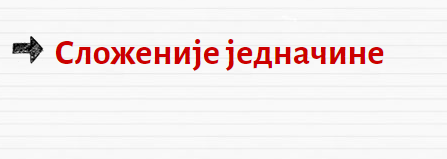 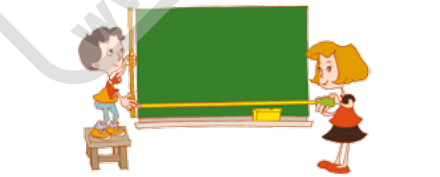 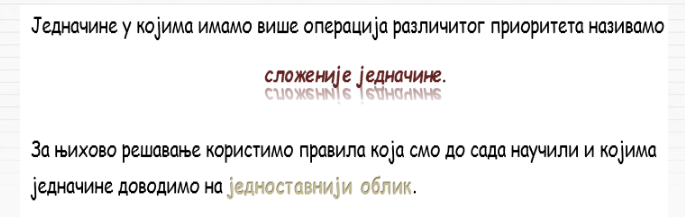 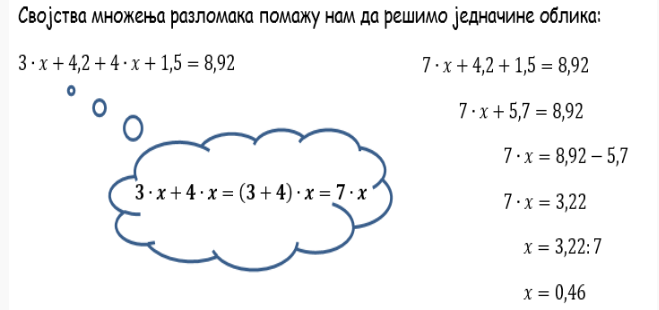 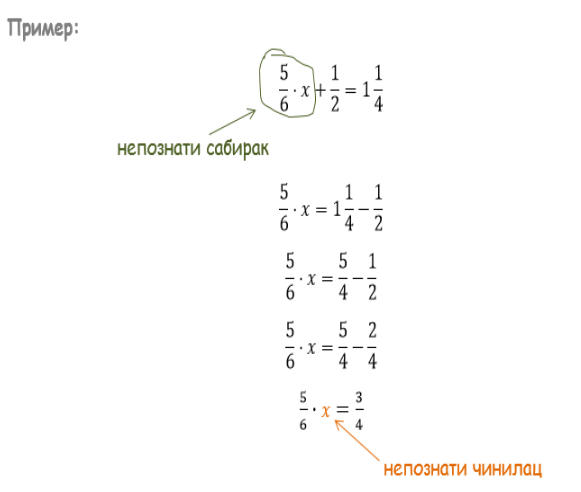 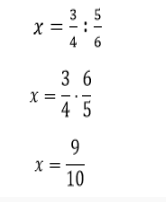 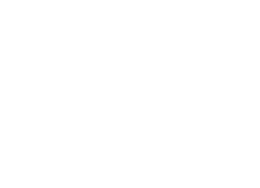 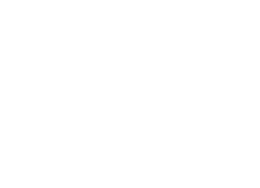 Поред једначина у сложенијем облику, постоје и текстуални задаци које решавамо постављајући једначину, па надаље решавајући као и до сада.
Следе два таква примера:
Пример 2:
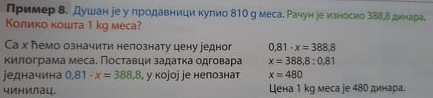 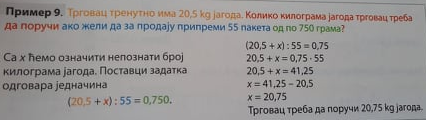 Пример 3:
На основу претходних примера урадите следеће задатке задатке за вежбање:
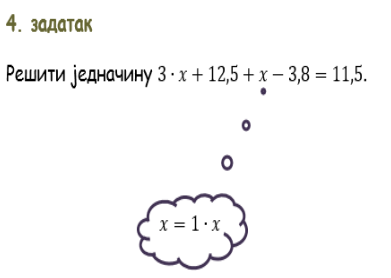 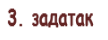 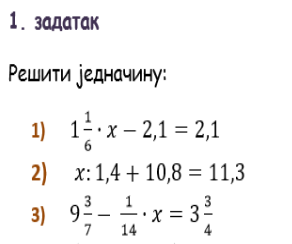 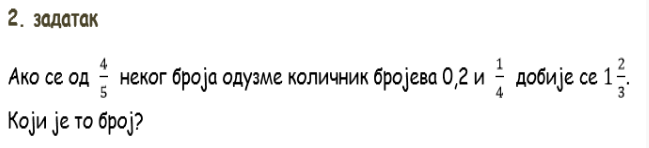 Драго петаци, вежбајте и радите задатке својим темпом, полако и сконцентрисано. За сва питања се слободно обратите
Велики поздрав, наставнице Марија и Јована
